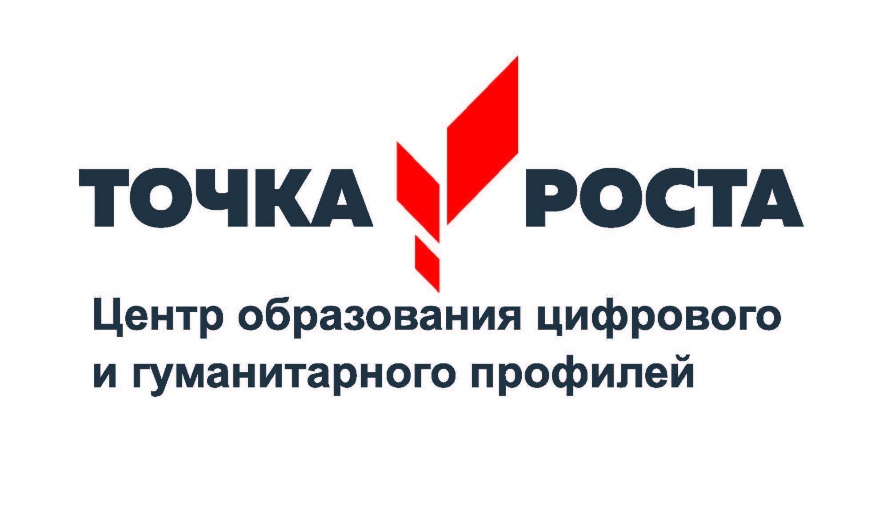 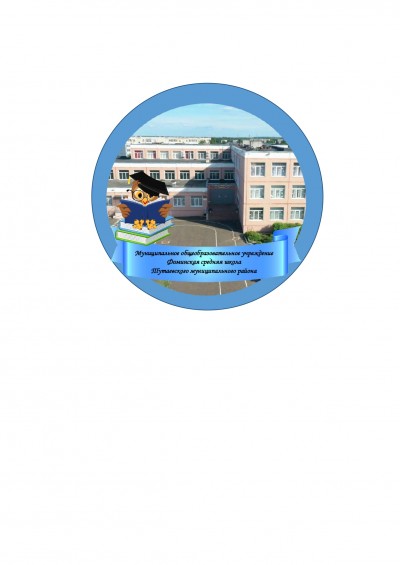 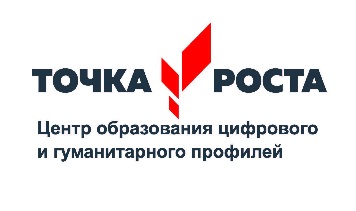 Нормативные документы
Положение о Центре образования цифрового и гуманитарного профилей МОУ Фоминской СШ
Штатное расписание Центра образования цифрового и гуманитарного профилей МОУ Фоминской СШ
Должностная инструкция руководителя Центра образования цифрового и гуманитарного профилей
Должностная инструкция учителя Центра образования цифрового и гуманитарного профилей
Должностная инструкция педагога дополнительного образования образования цифрового и гуманитарного профилей
Должностная инструкция педагога дополнительного образования образования цифрового и гуманитарного профилей
План работы Центра образования цифрового и гуманитарного профилей
Правила поведения в Центре образования цифрового и гуманитарного профилей
Расписание занятий Центра образования цифрового и гуманитарного профилей
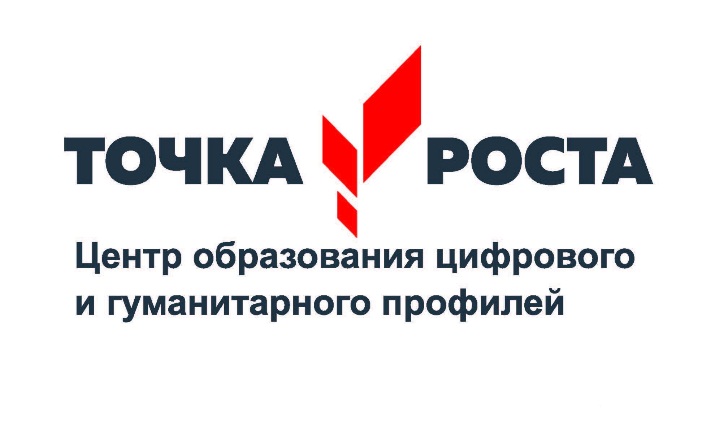 Метапредметные компетенции
Предметные компетенции
Информатика
Технология
Основы безопасности жизнедеятельности
Внеурочная деятельность
Дополнительное образование
Социокультурные мероприятия
Работа с педагогами
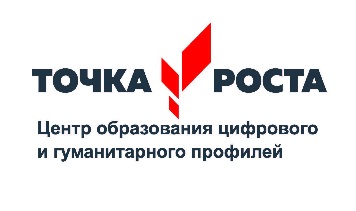 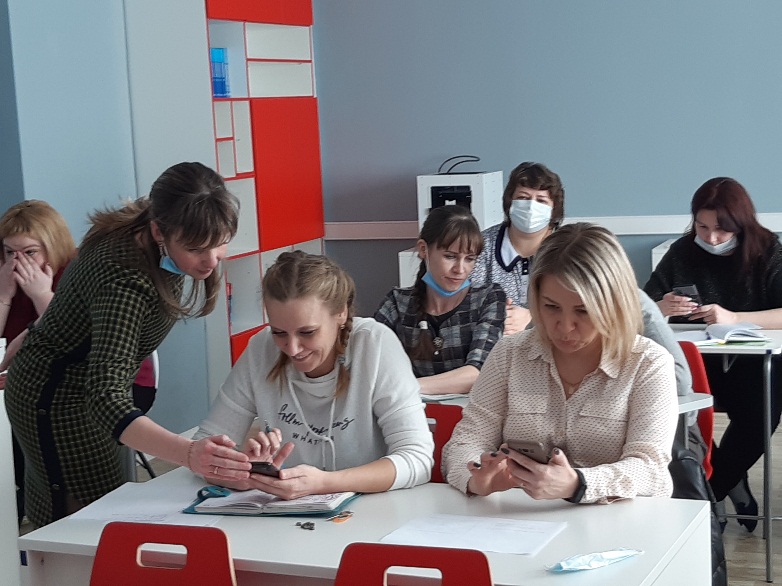 Программы повышения квалификации
Гибкие компетенции в проектной деятельности
Цифровая образовательная среда: новые компетенции педагога
Технология смешанного обучения (Blended Leaming)
Обучающие семинары: 
Пилотирование БПЛА, 
Основы 3D моделирования
VR-технологии в учебном процессе
Внутрифирменное обучение педагогов
Повышение функциональной грамотности педагогов
Куборо как средство развития ребенка
Мастер – класс «Куборо как способ формирования метапредметных результатов»
Семинар - практикум "Формирование функциональной грамотности: 
развитие креативного мышления«
Методические дни
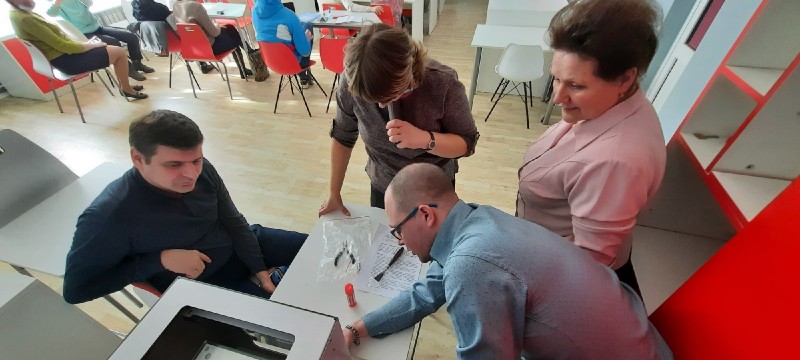 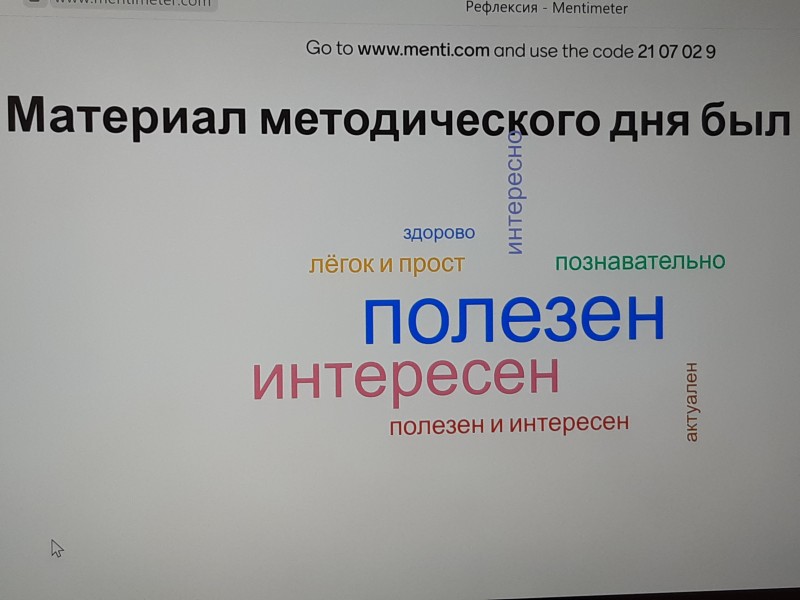 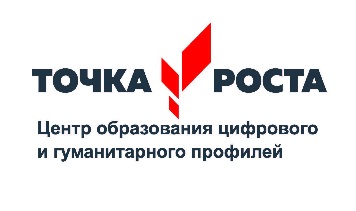 Работа с родителями
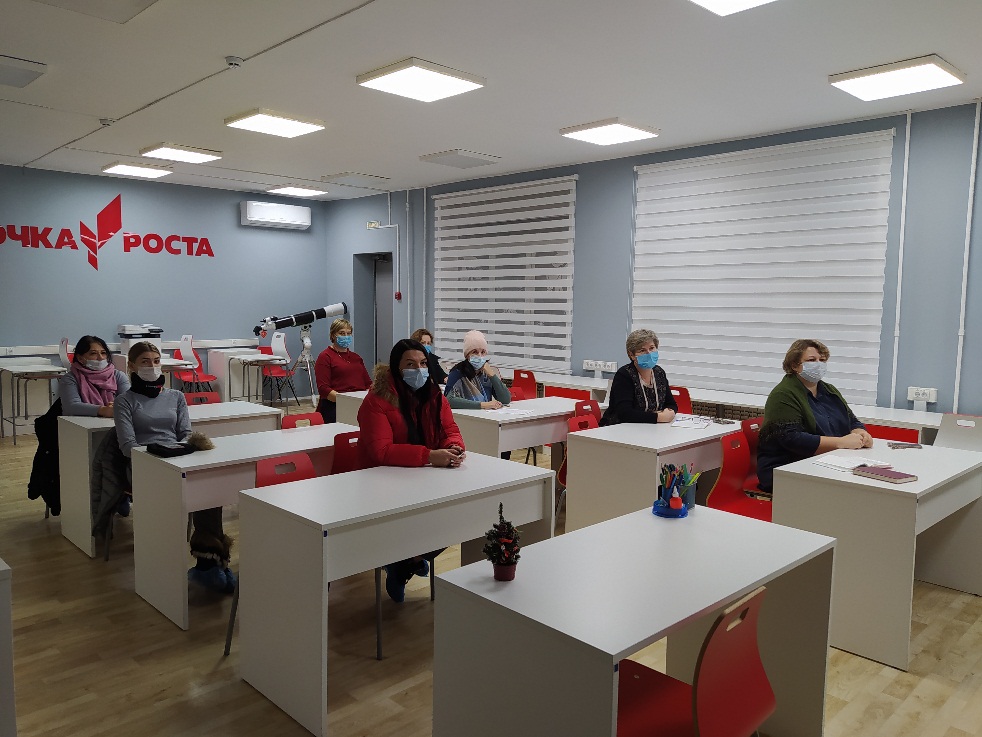 Виртуальные экскурсии
Мастер – классы 
Родительские собрания
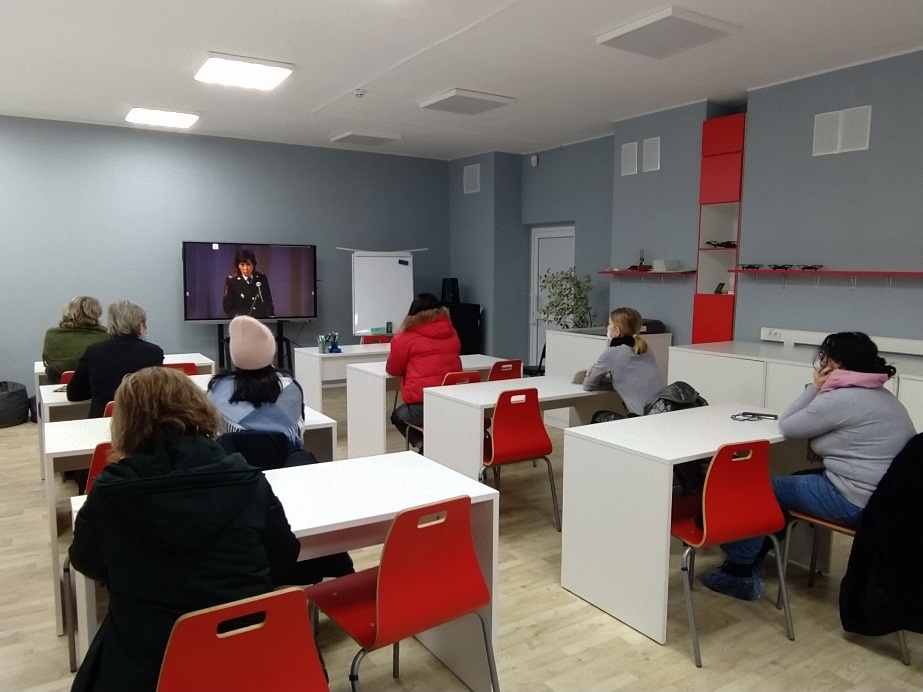 Дополнительные общеобразовательные программы
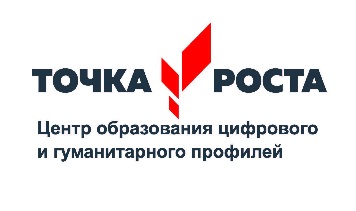 Робик
Куборо
ИКТ – сопровождение исследовательской деятельности обучающихся
Шашки
Основы гражданской обороны и медицинских знаний
Юный пожарный спасатель
Бумажная мастерская
АэроГео
3 D моделирование
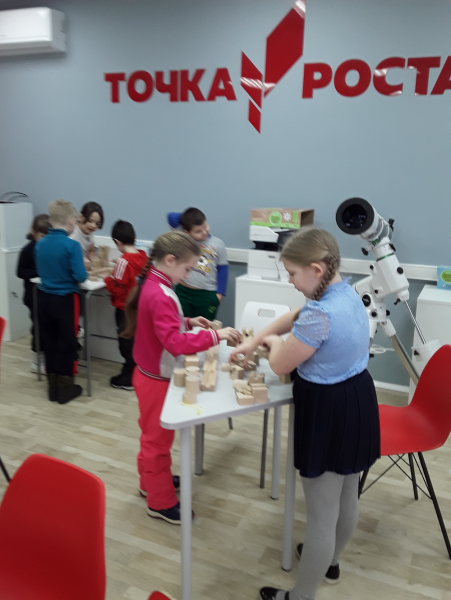 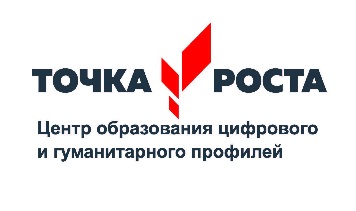 Работа с обучающимися
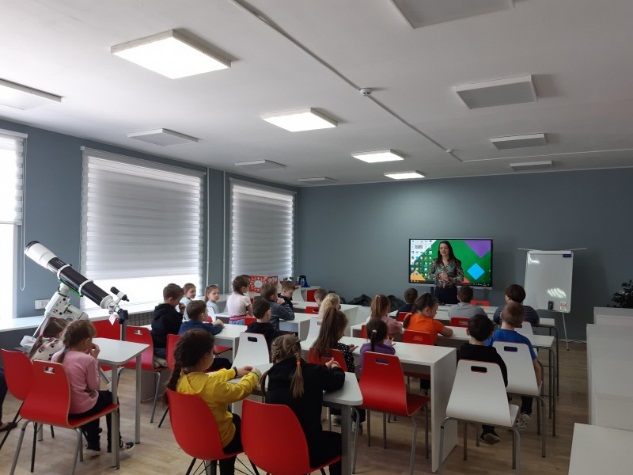 Всероссийская космическая лабораторная работа «Космолаб – 2021»
Квест «РОСТ: решай, отгадывай, смекай, твори»
Школьные этапы Всероссийской олимпиады школьников по математике, информатике, биологии, химии, астрономии
Экскурсии для обучающихся начальной школы
Предметные недели
Мастер - класс от мобильного технопарка "Кванториум" и "Квант-музея"
Мастер - класс для обучающихся начальной школы 
"Квадрокоптер. Первые шаги"
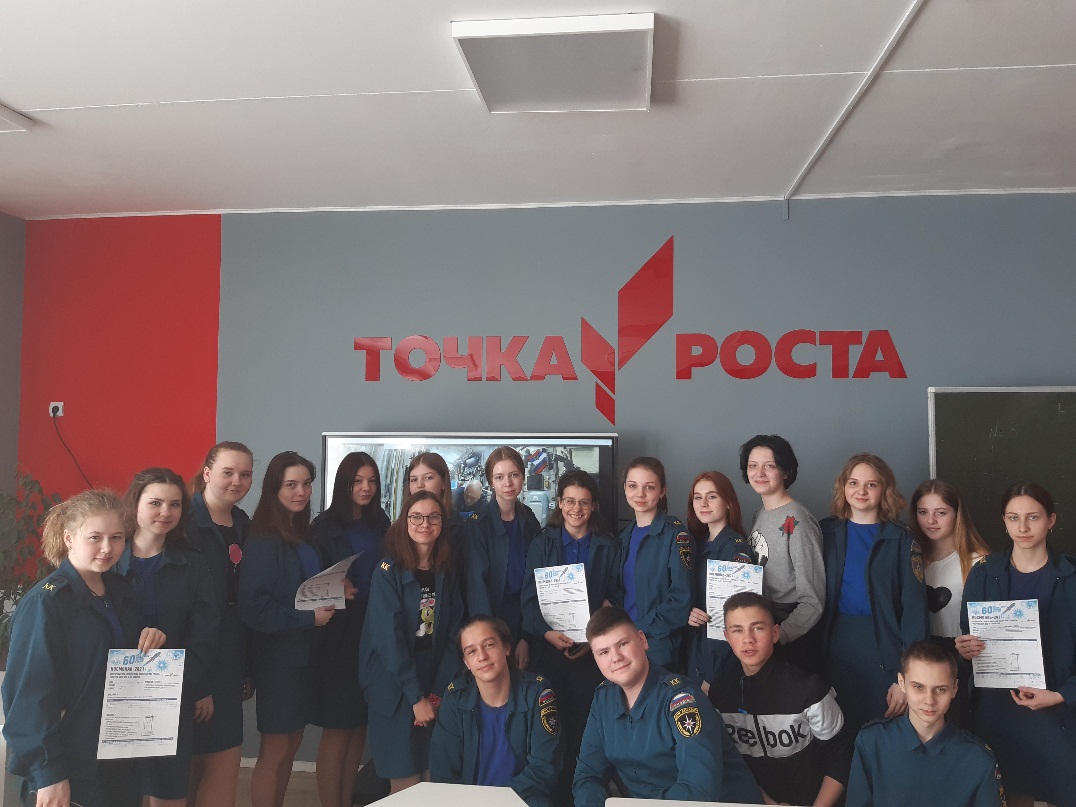 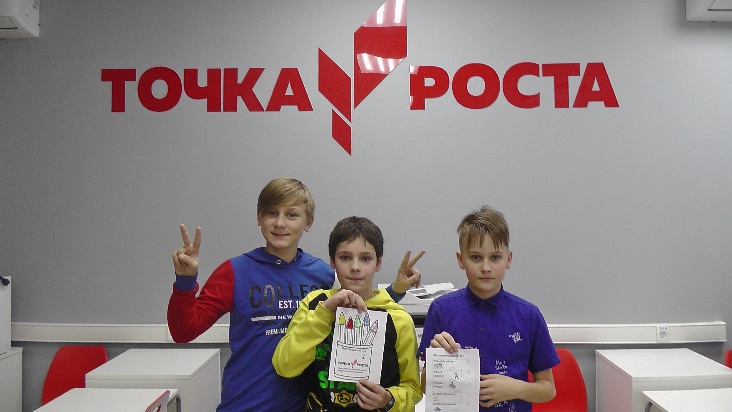 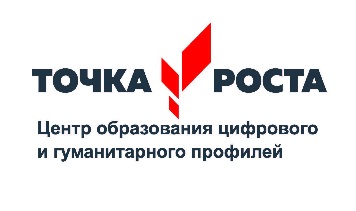 Наши контакты
https://fom-tut.edu.yar.ru/np19_24/np_opp.html
https://vk.com/public208023431